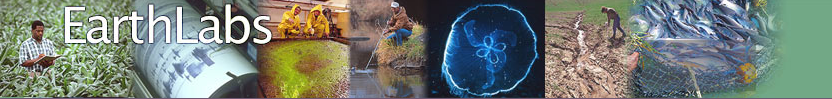 Climate and the Carbon Cycle: Digging into the details.
Presenters: Candace Dunlap, Kim Phillips, Jim Manley
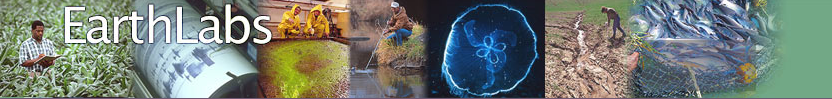 Climate and the Carbon Cycle
Student pages
Climate and the Carbon Cycle
Teachers’ Guide  Pages
http://serc.carleton.edu/eslabs/carbon/index.html
http://serc.carleton.edu/earthlabs/carbon/index.html
What Carbon Cycle?
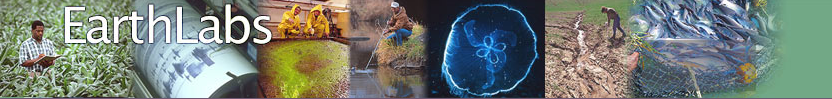 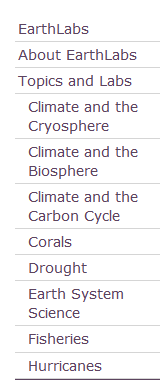 The Climate and the Carbon Cycle module is part of a larger set of of Earth science modules in the EarthLabs collection.
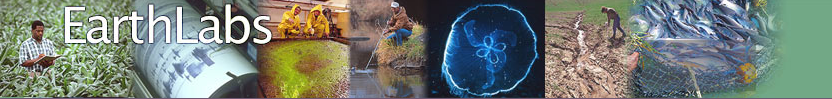 EarthLabs is a project of TERC, an independent, non-profit research and development group in Cambridge, MA. 

Founded in 1965, TERC’s mission is to improve K-12 math and science education through research, teacher professional development, and curriculum development. (examples: EARTHLABS, EET, CLEAN)
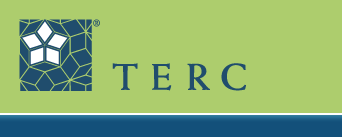 www.terc.edu
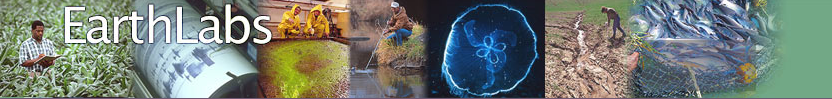 Agenda
Introduction to EarthLabs module
Overview of the  8 labs in Climate and the Carbon Cycle module
NGSS alignment examples
Two mini-activities:
     Connections Circle Game
     Keeling Curve and Carbon Tracker graph analysis.
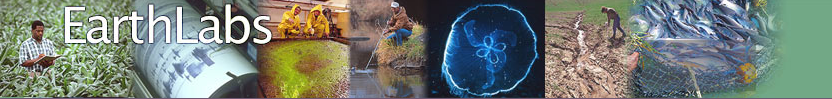 The module is composed of eight  sections, called “Labs”

Learning activities are varied and include:
Hands-on experiments
Interactive visualizations
Videos
Data and graph analysis
Readings
Discussions
Case studies
Teacher pages
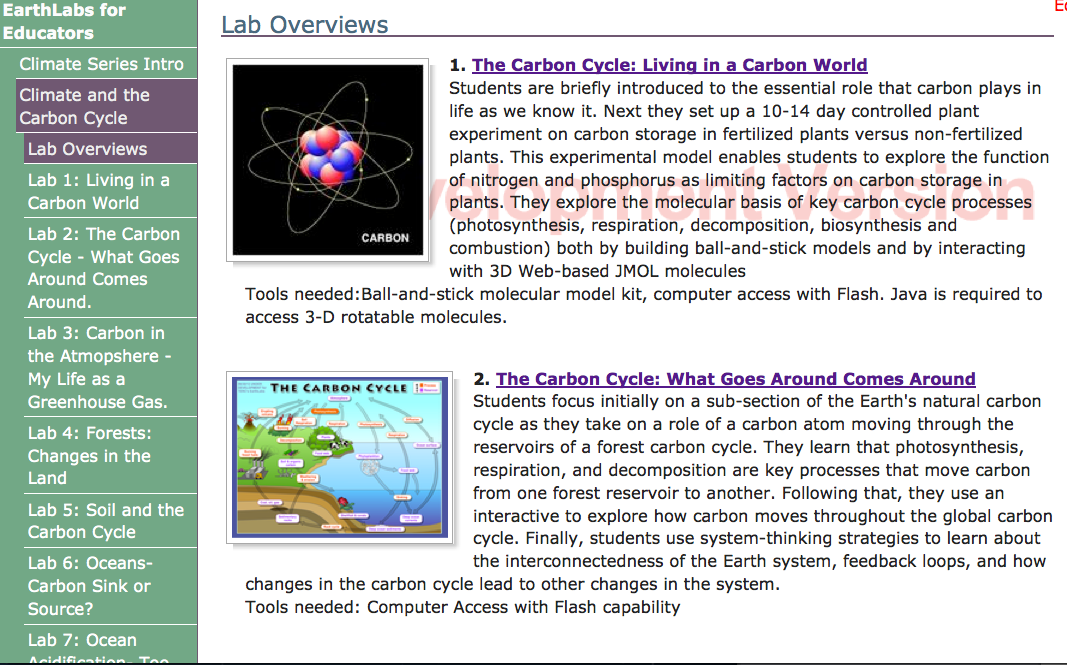 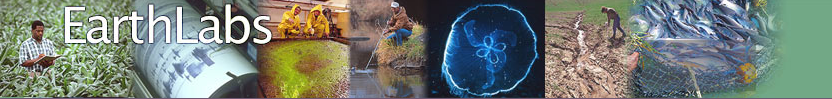 NGSS Crossing Cutting Concepts
Complex Systems 
Causality
Patterns
Claim, evidence and argument
Scale
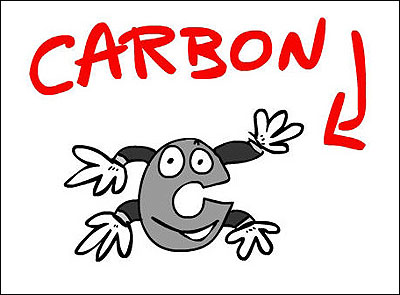 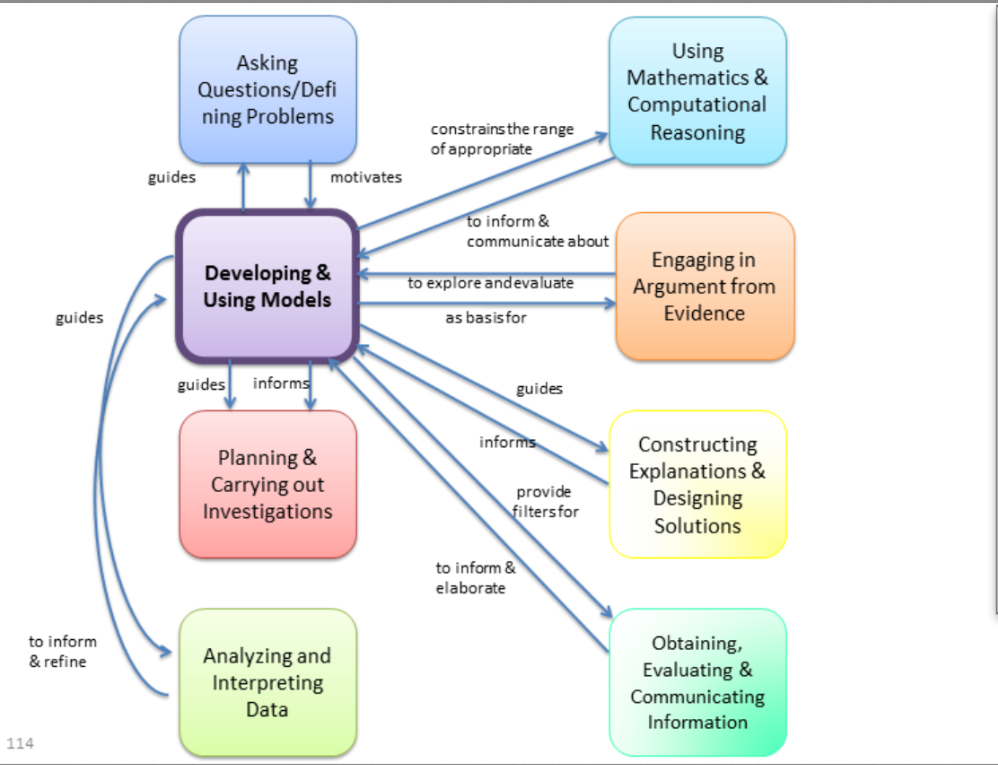 Sample NGSS alignment of  DCIs, Crosscutting Concepts and Science and Engineering Practices
ESS2.D Changes in the atmosphere due to human activity have increased CO2 concentrations and thus affects climate. 



LS2.B Photosynthesis and cellular respiration are important components of the carbon cycle in which carbon is exchanged among the biosphere, atmosphere, oceans and geosphere through chemical, physical, geological and biological processes.
Analyze  geoscience data to make the claim that increased CO2 concentrations is caused primarily by the burning of fossil fuels (cause and effect)




Develop a model to illustrate role of photosynthesis and cellular respiration in the cycling of carbon among the biosphere, atmosphere, hydrosphere, and geosphere  (LAB 2 (A,B) LAB 4B
LEARNING EXPERIENCES/ASSESSMENTS
Crosscutting Concept: Stability and Change Systems and Feedback
Analyze geoscience data to make the claim that one change to Earth’s surface can create feedbacks that cause changes to other Earth systems(i.e. changes in vegetation, changes in atmospheric CO2 etc.)  LAB 2B,  5B, 7A  
 


CONNECTIONS GAME – LAB 2B
Create a model that illustrates feedback mechanisms in a pine bark beetle infestation of western forests - LAB 2B
ESS2-1 Earth’s systems, being dynamic and interacting, cause feedback effects that can increase or decrease the original changes.
LEARNING EXPERIENCES, ASSESSMENTS
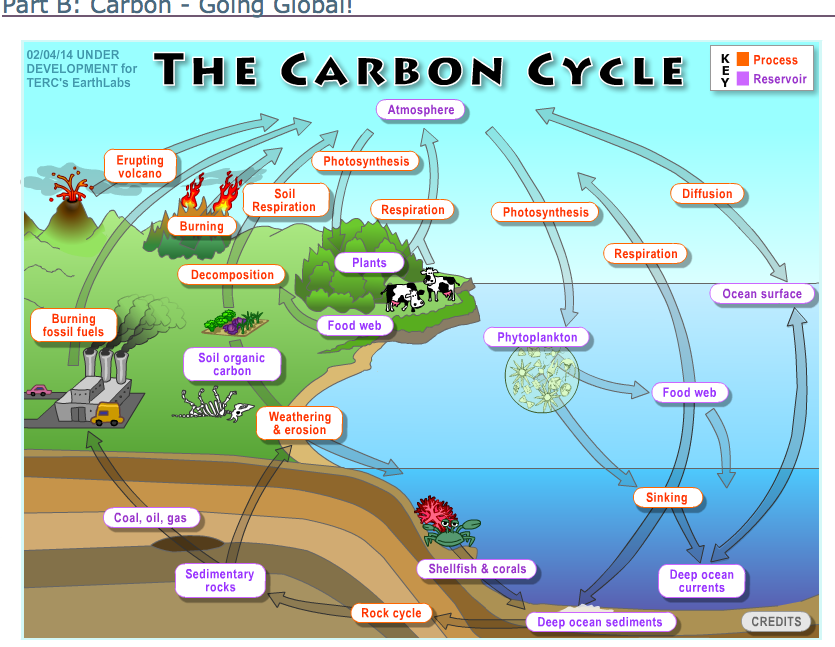 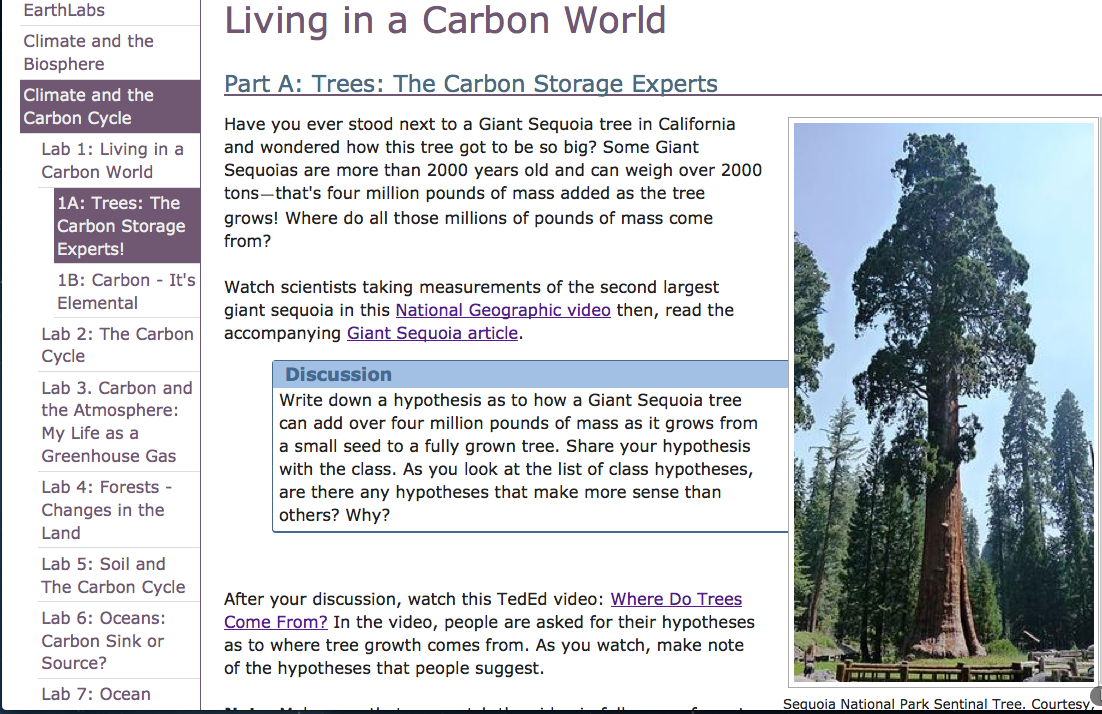 LAB 1A   How do these redwood cone seeds grow into the world’s largest trees?
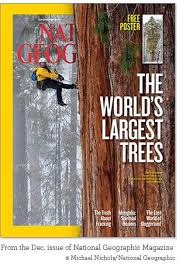 ???????????????
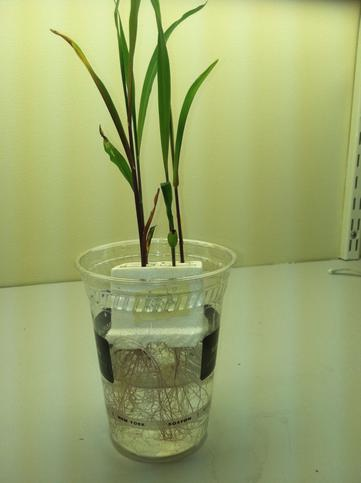 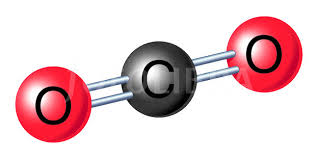 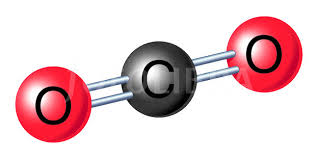 Carbon in
Carbon out
Digging Deeper – Lab 1B Building and visualizing biomolecules and biosphere processes
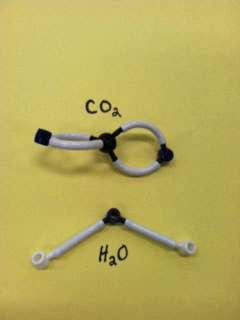 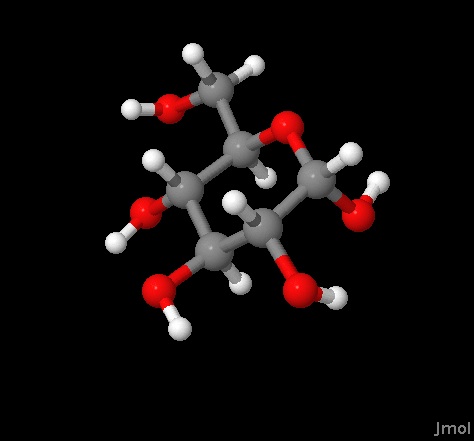 Photosynthesis
Cell Respiration
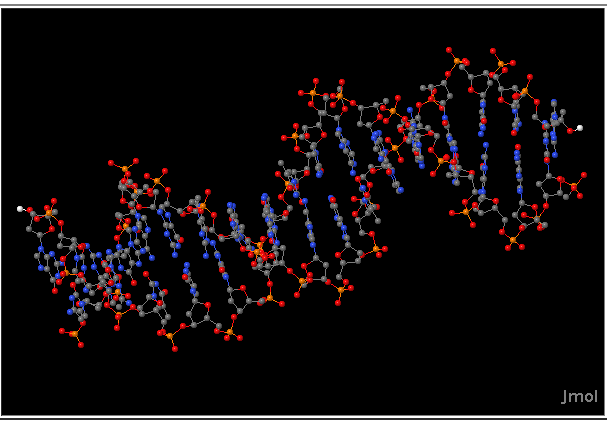 Biosynthesis!
DNA gets N, P, Mg and H atoms from soil.  Where does it get its carbon atoms from?
Lab 2:  Carbon Cycle: Where does carbon go, how does it get there, how does it change, how long does it stay?
Terrestrial (Forest) Carbon Cycle Game (UCAR)
       
    
Global Carbon Cycle interactive 




Identifying  C.C. feedbacks using a Pine Bark Beetle case study
Regional, terrestrial
Global Spatial Scale
Time Scales
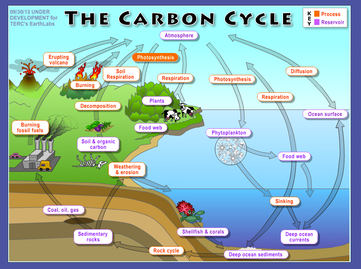 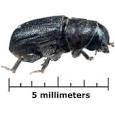 Behavior in complex systems
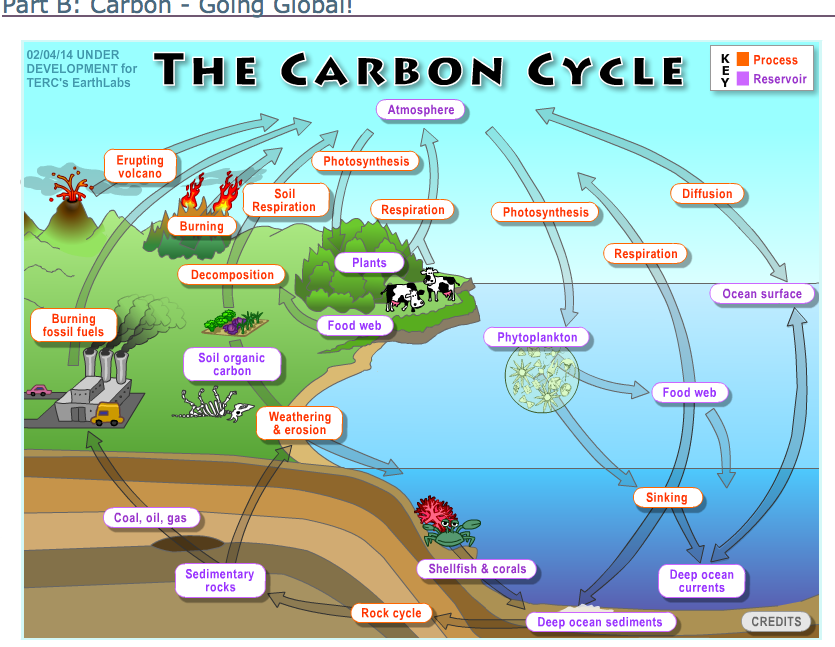 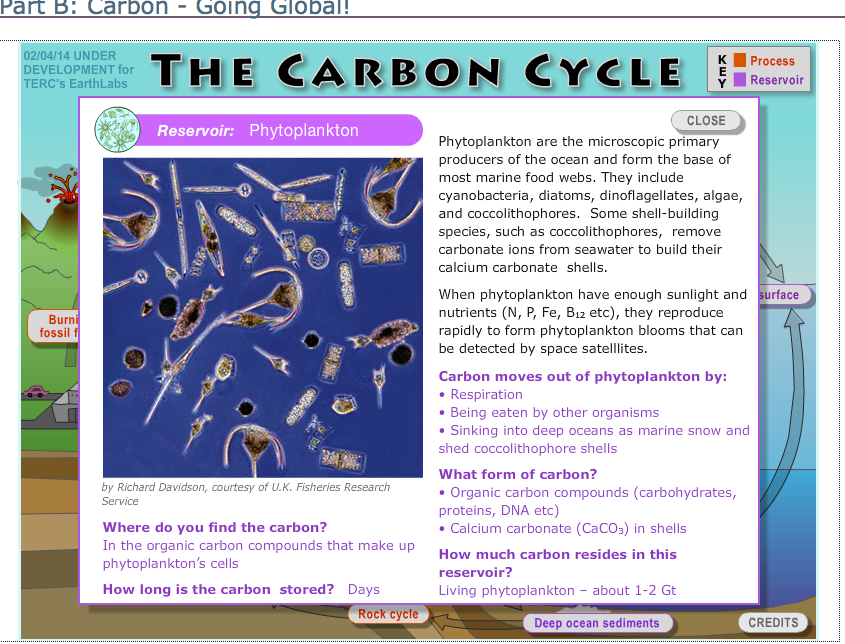 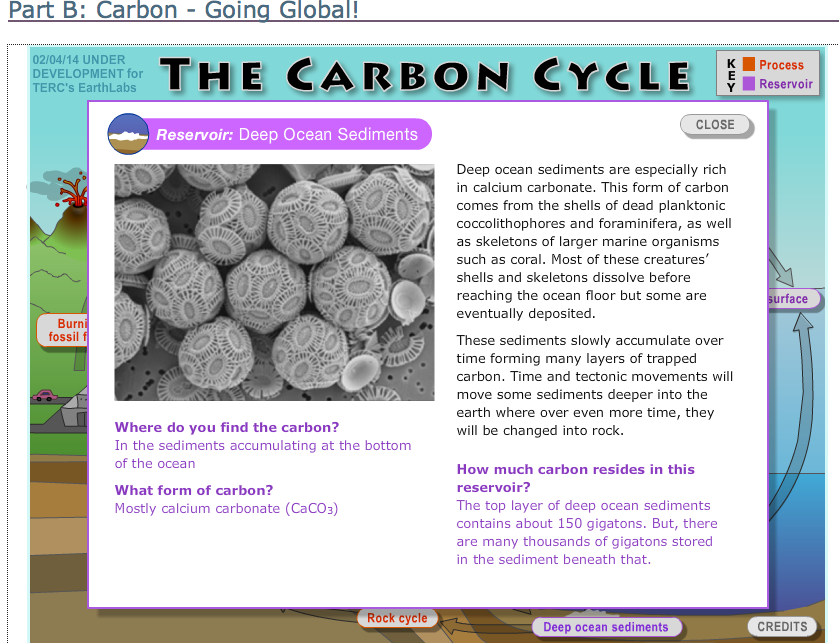 Connections Game: Modeling the Behavior of Complex Systems
Identifying feedbacks
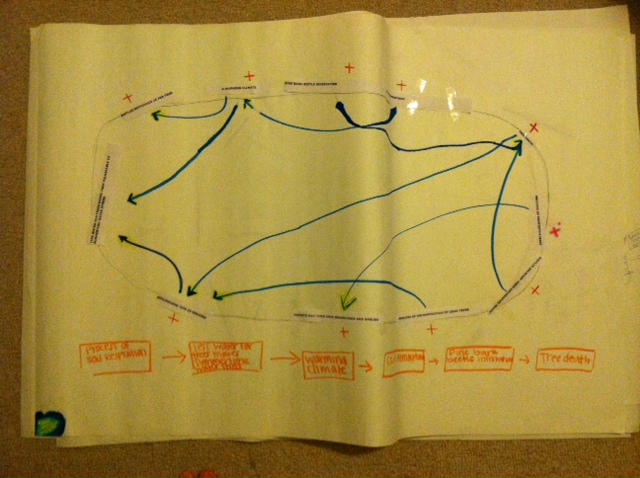 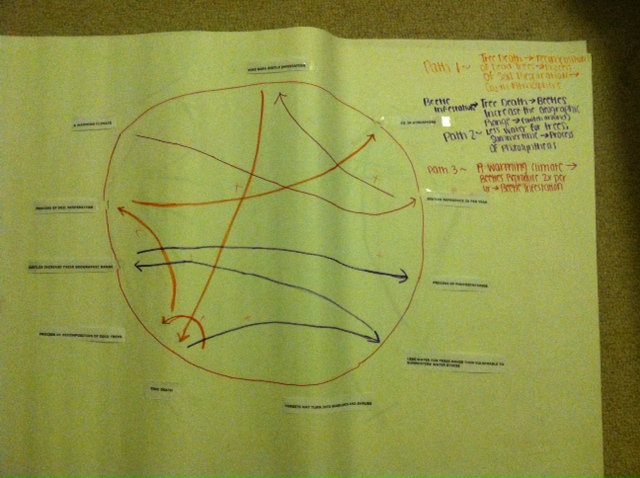 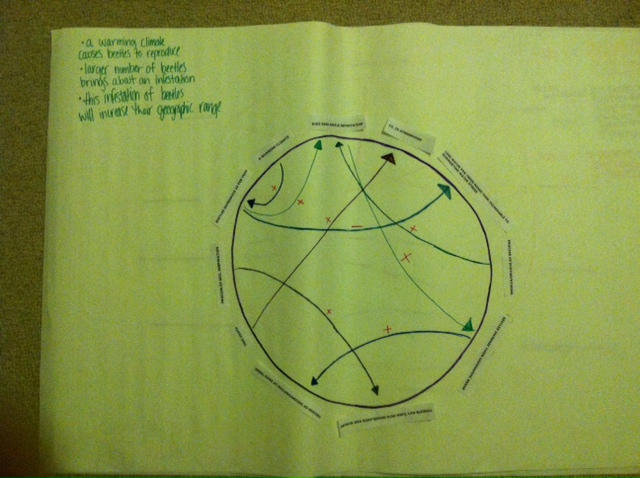 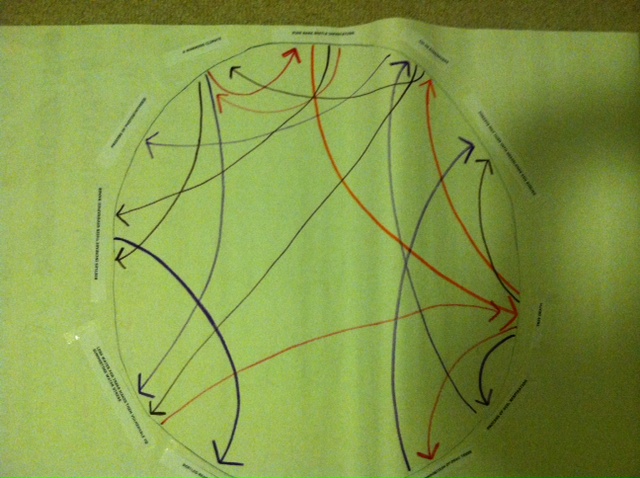 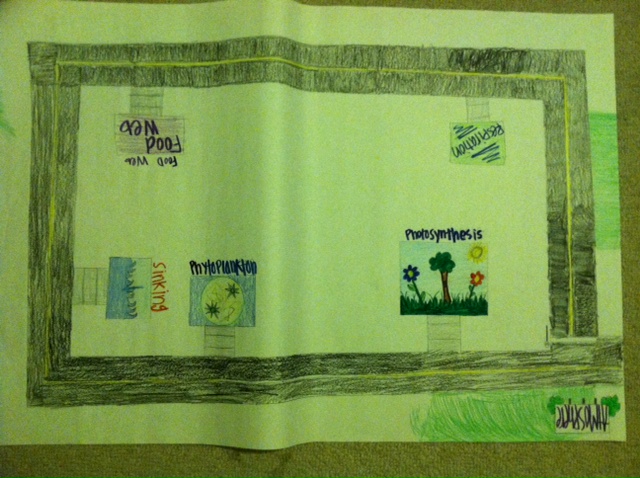 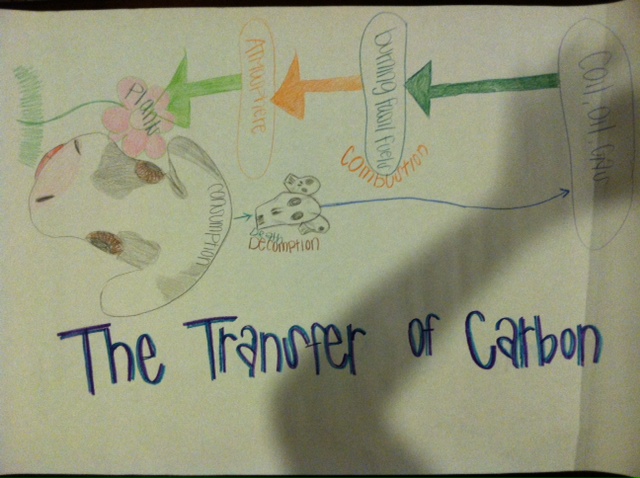 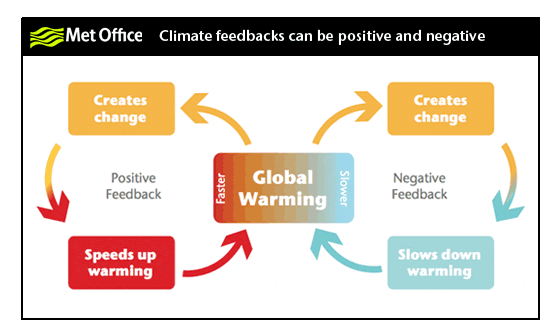 A feedback  acts upon the original change to amplify it(reinforce) or dampen it.
Original Change
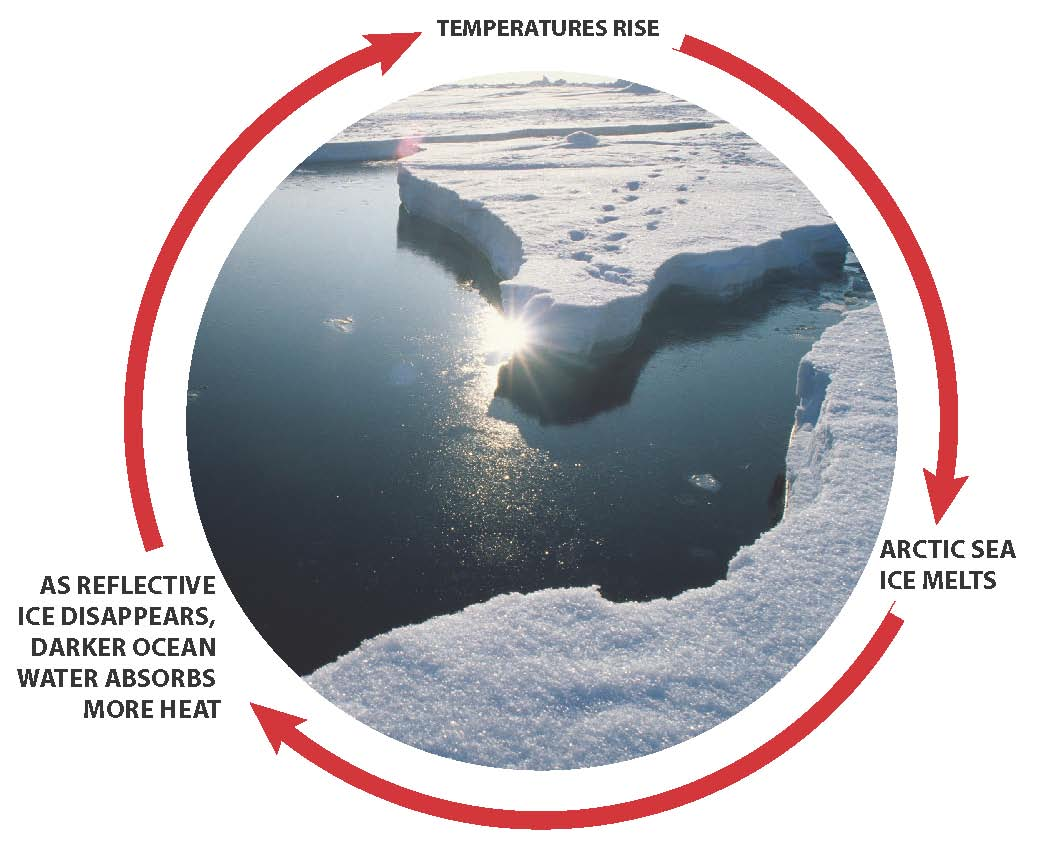 LAB 3- My Life as a greenhouse gas!
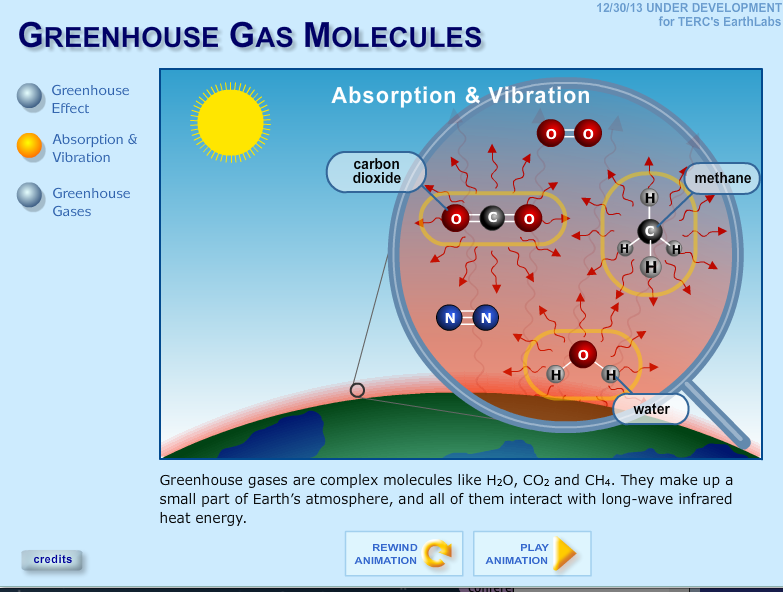 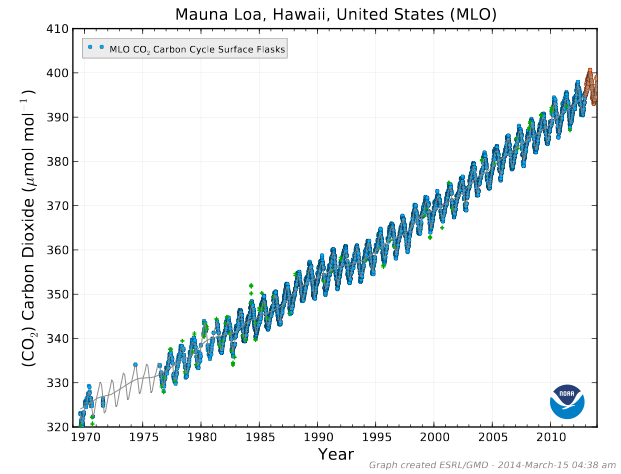 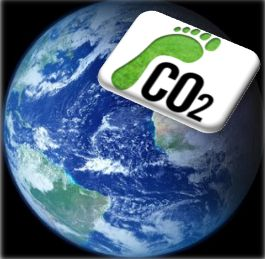 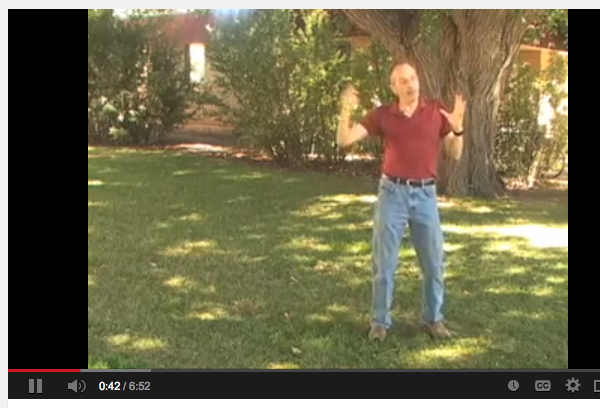 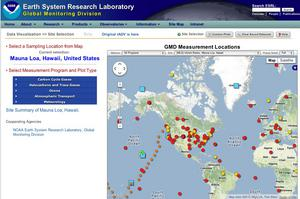 LAB 3A Why do greenhouse gas molecules absorb infrared but oxygen and nitrogen do not?
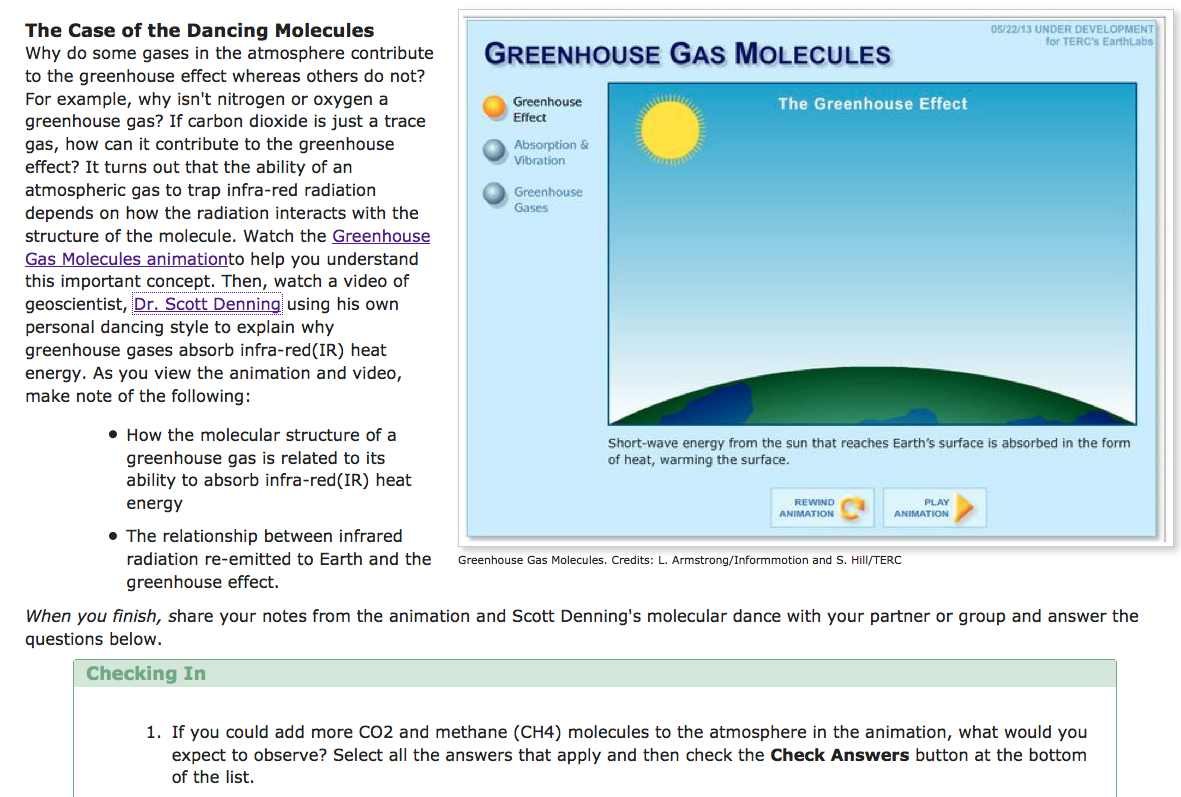 Carbon Tracker Activity : Competing claims-It’s us!    It’s not us!
Keeling Curve (Lab 3B)
Keeling Curve
Source:NOAA
Mauna Loa –Time series
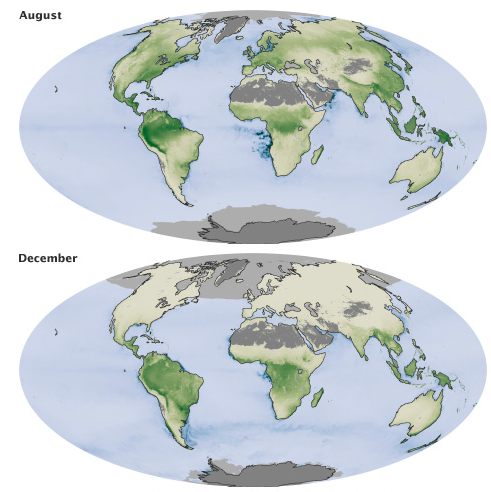 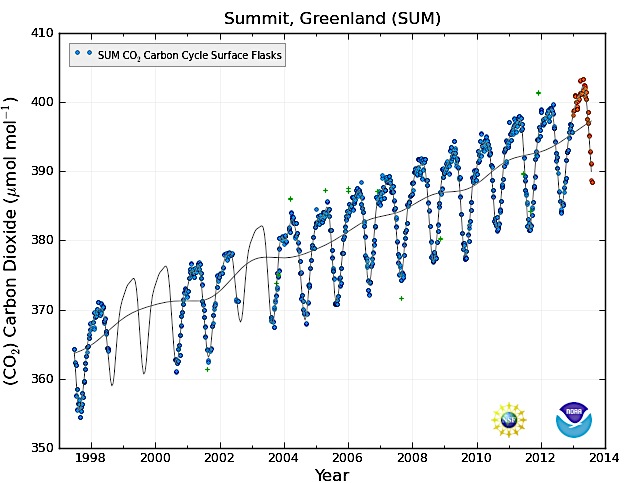 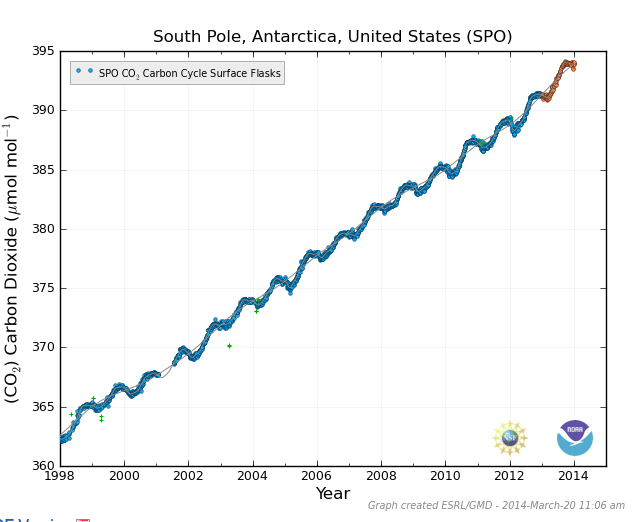 LAB 4   How do changes in the land affect the carbon cycle?
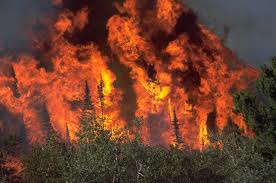 Wildfires
Deforestation 
Solutions to Slash and Burn - mini case study 
Global Forest Watch – Inquiry project 
Case study: Ecological changes in a Boreal Forest
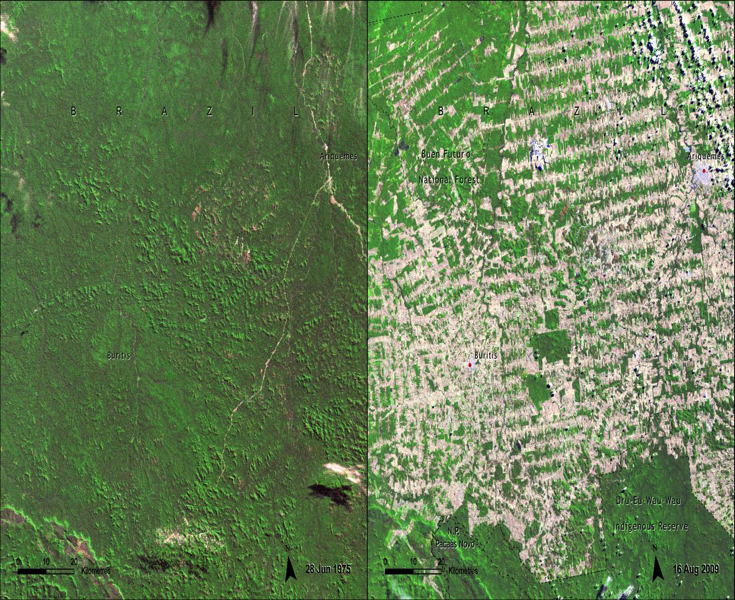 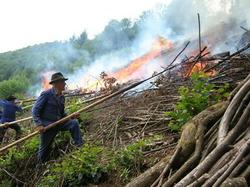 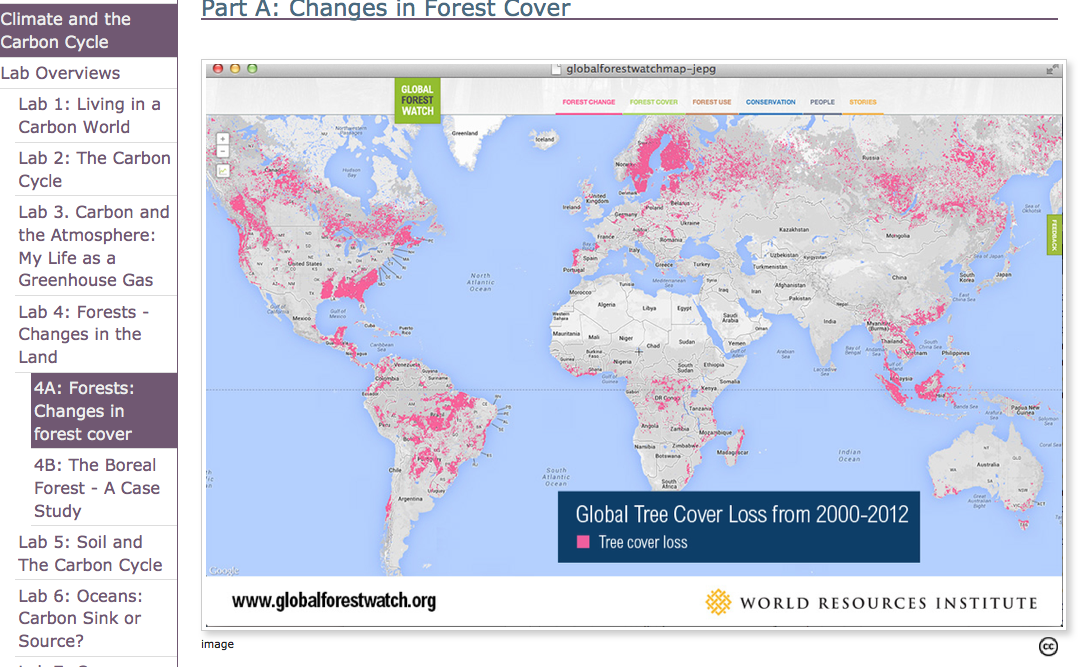 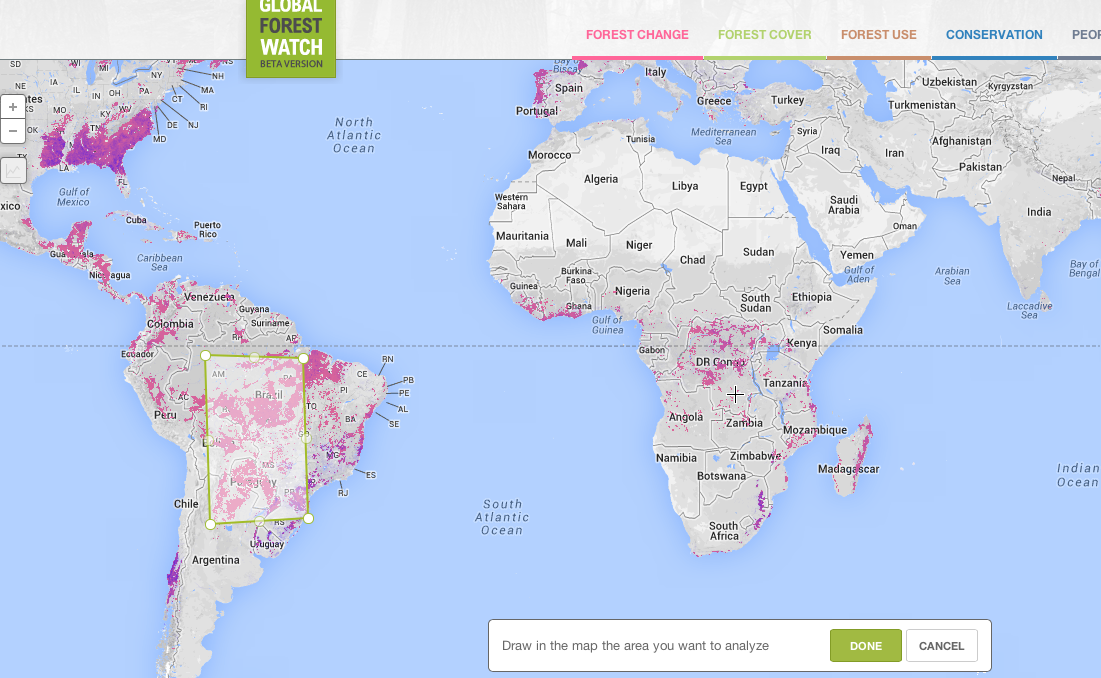 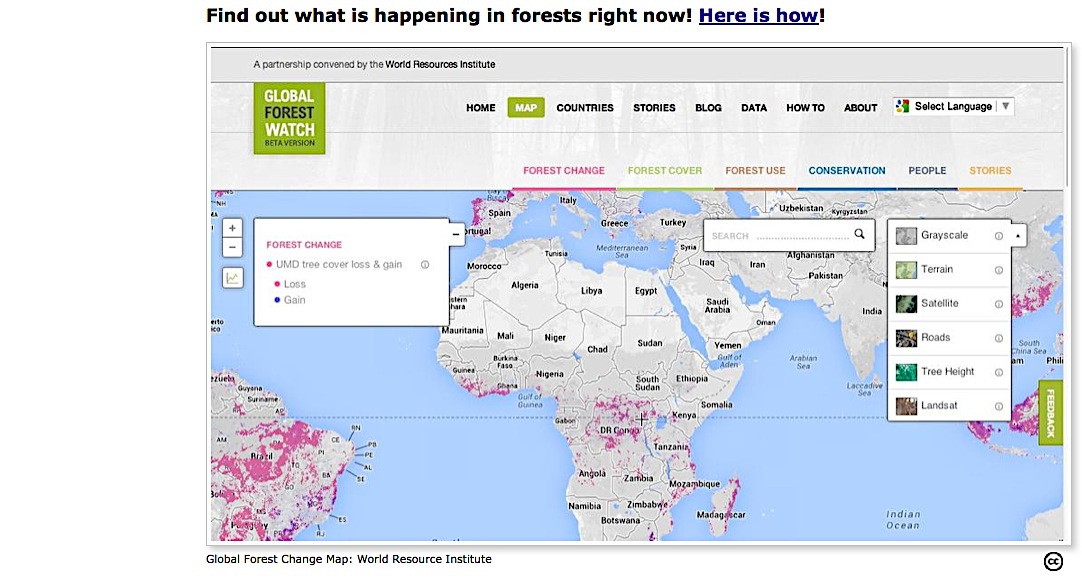 [Speaker Notes: Brand new forest change map 
Can research different spatial scales of change – global, hemisphere, country, region, neighborhood
Many different variables to explore (]
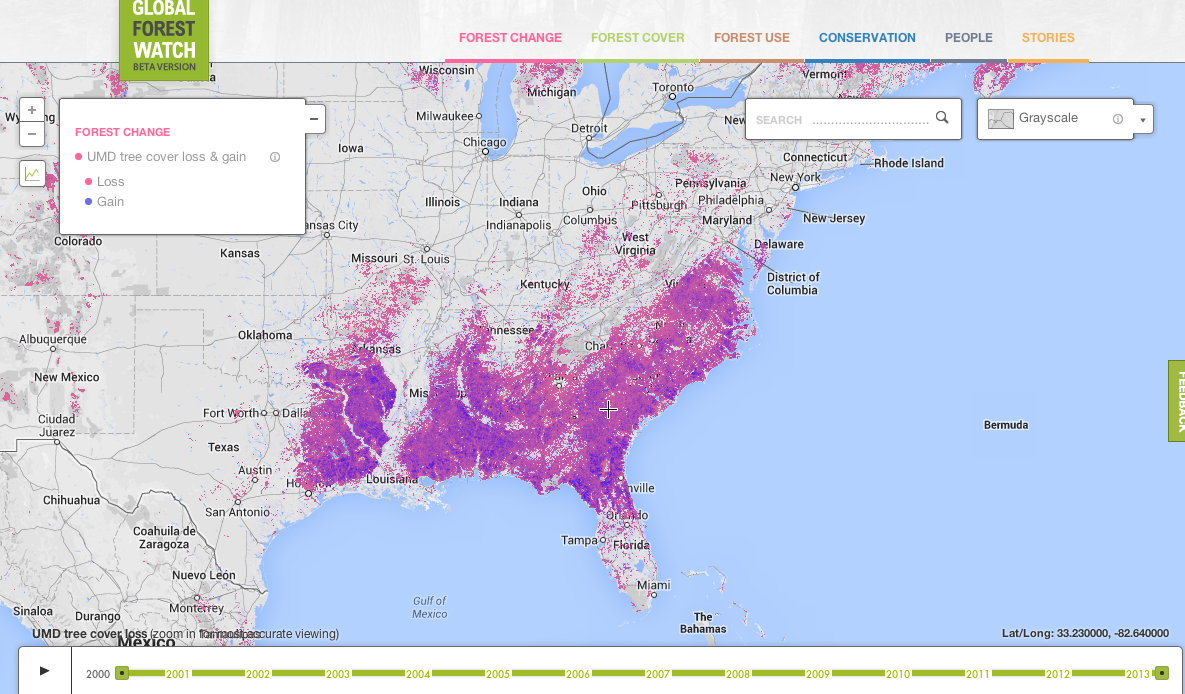 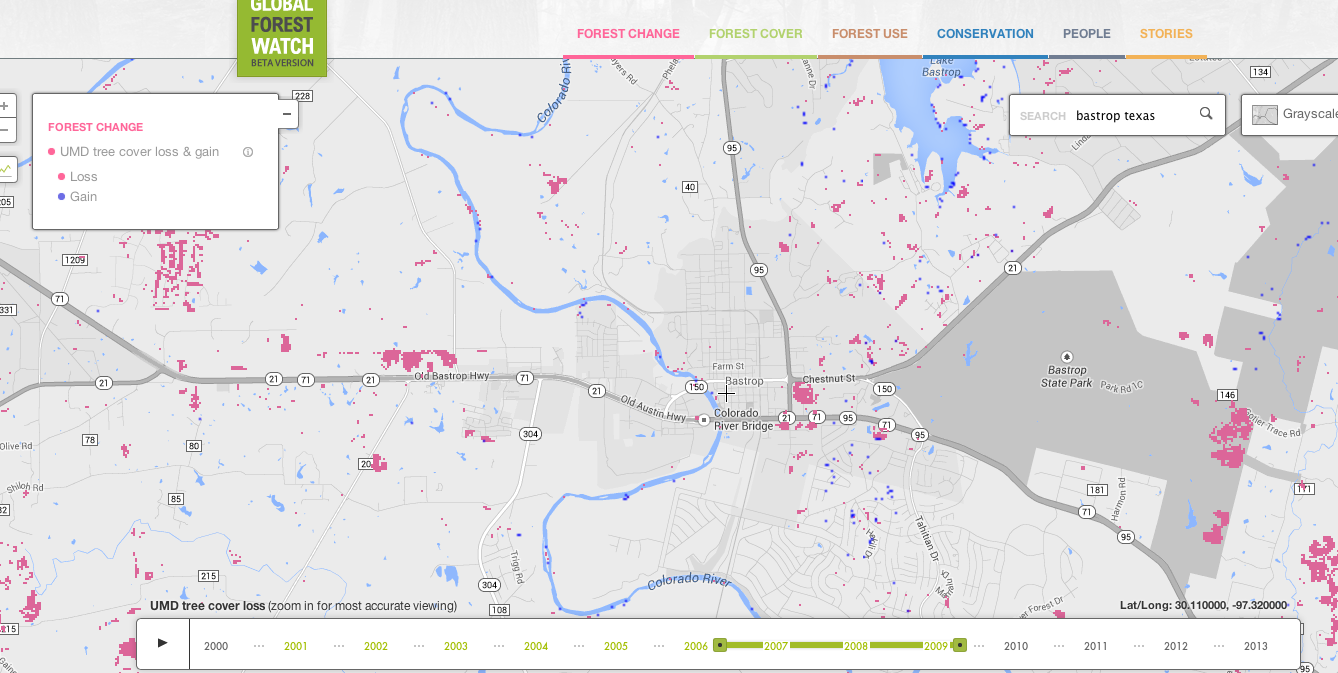 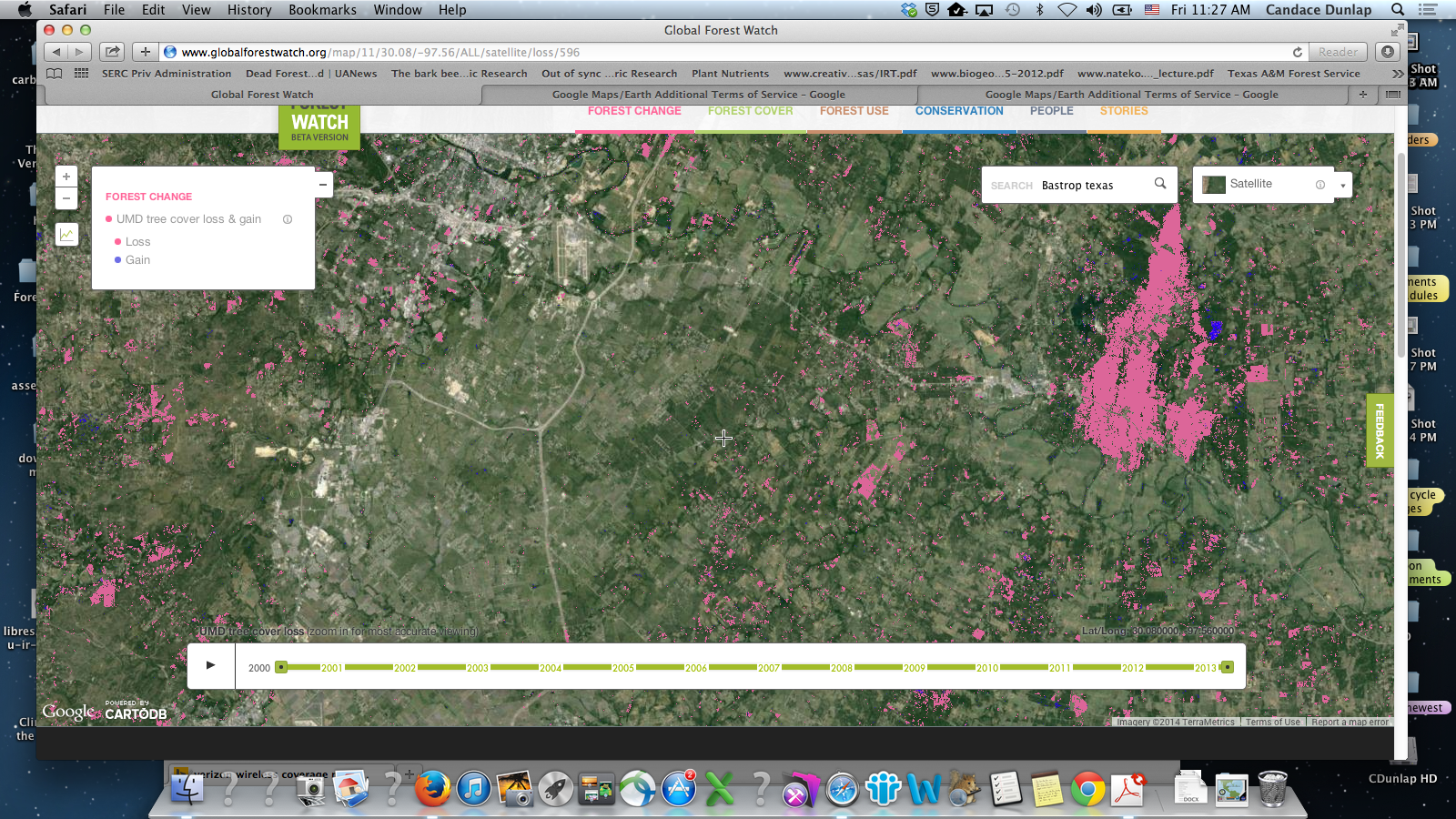 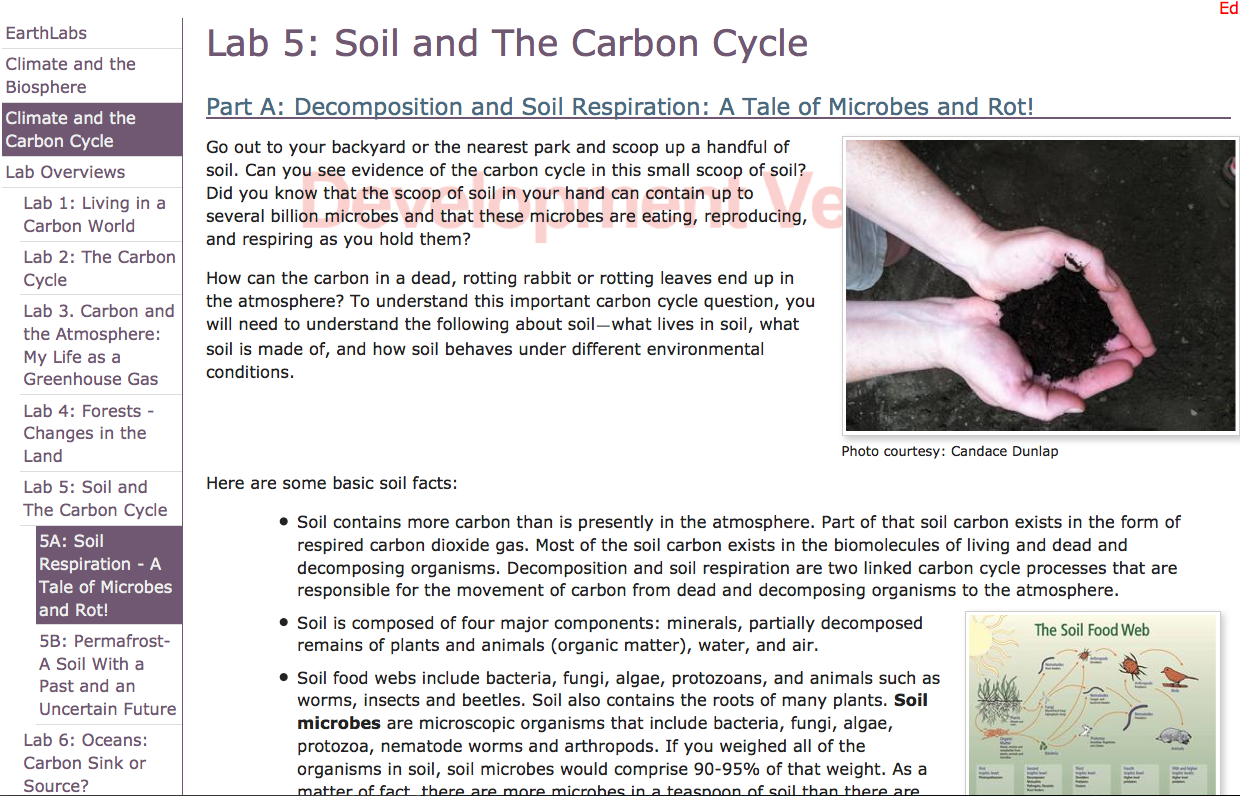 LAB 5 Soil and the Carbon Cycle
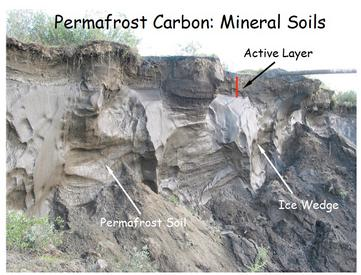 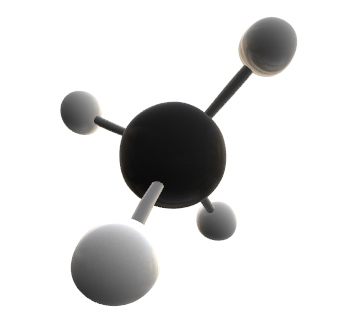 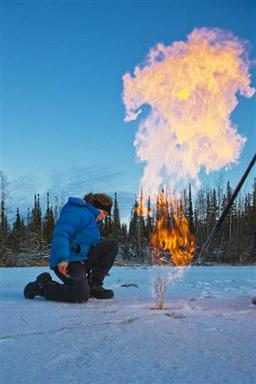 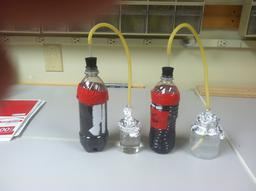 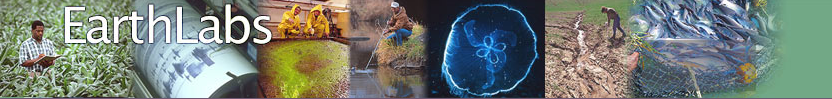 Soil Lab (Lab 5A)
Students will design and carry out an experiment testing one of the environmental variables that influence decomposition and soil respiration rates.
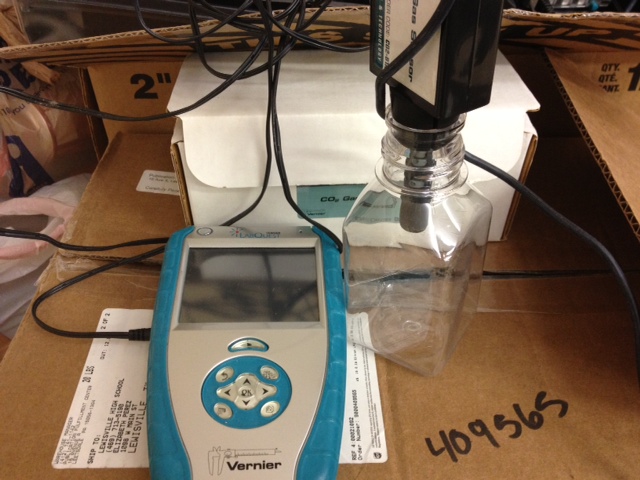 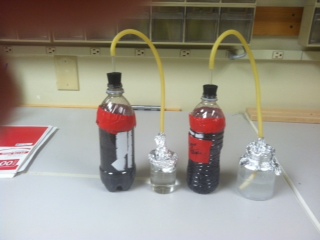 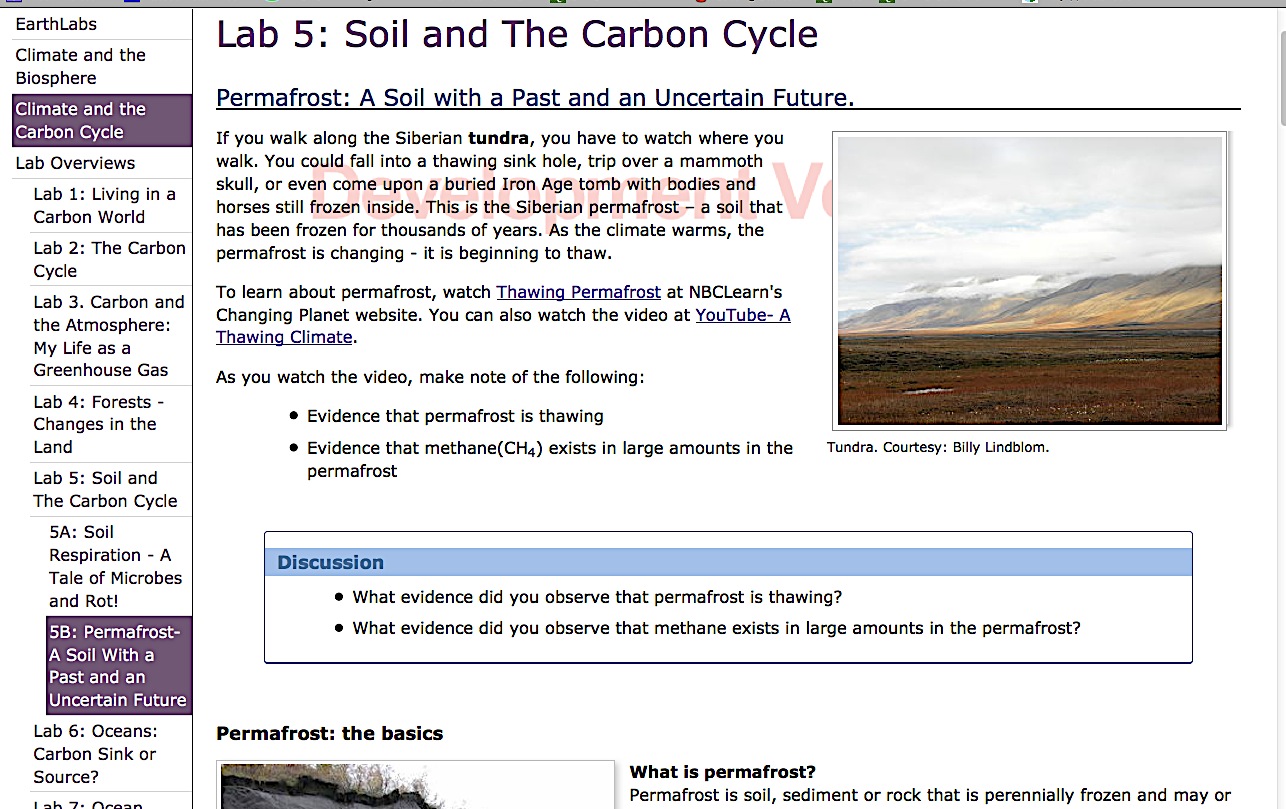 Lab 6 The ocean carbon cycle
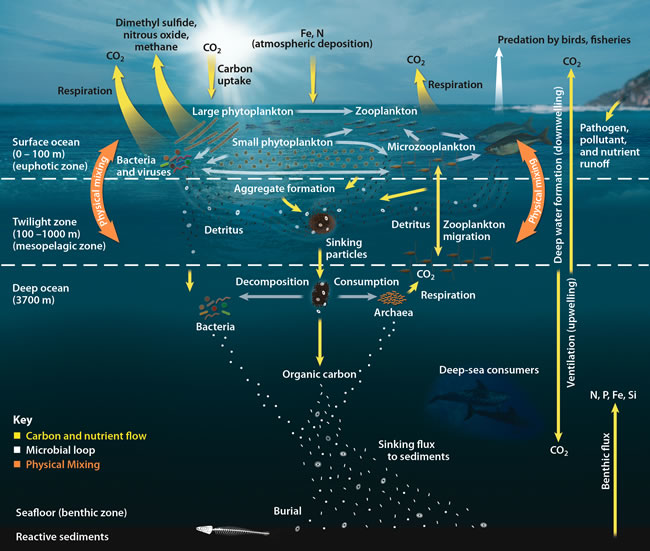 Lab 6 The ocean carbon cycle
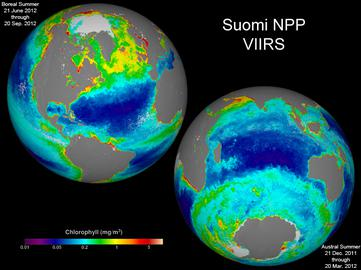 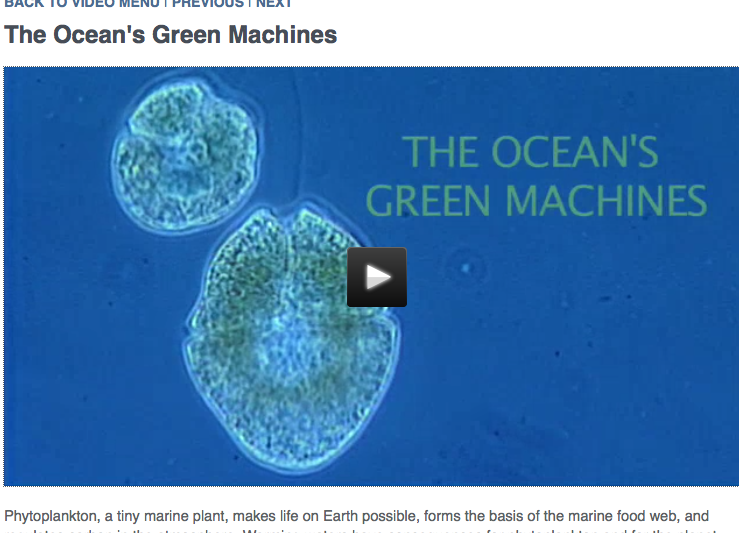 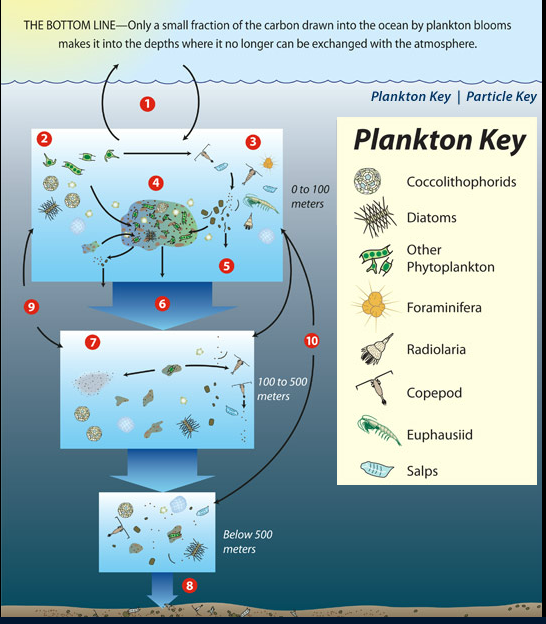 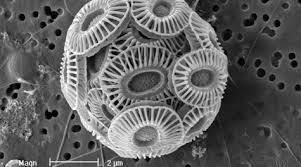 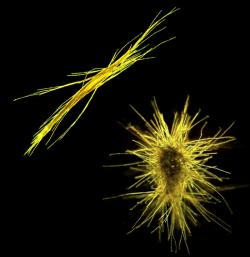 Phytoplankton blooms Boreal Summer
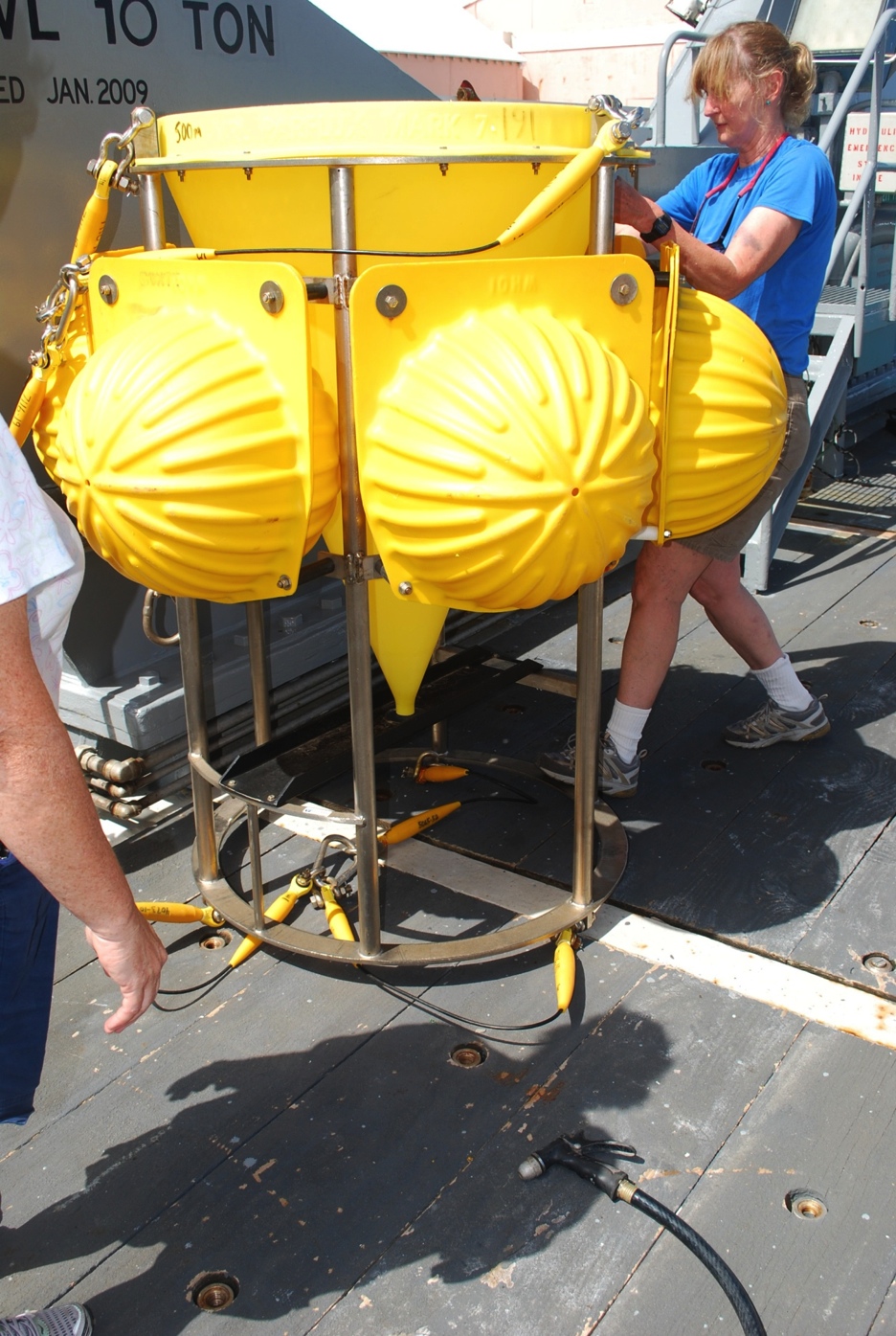 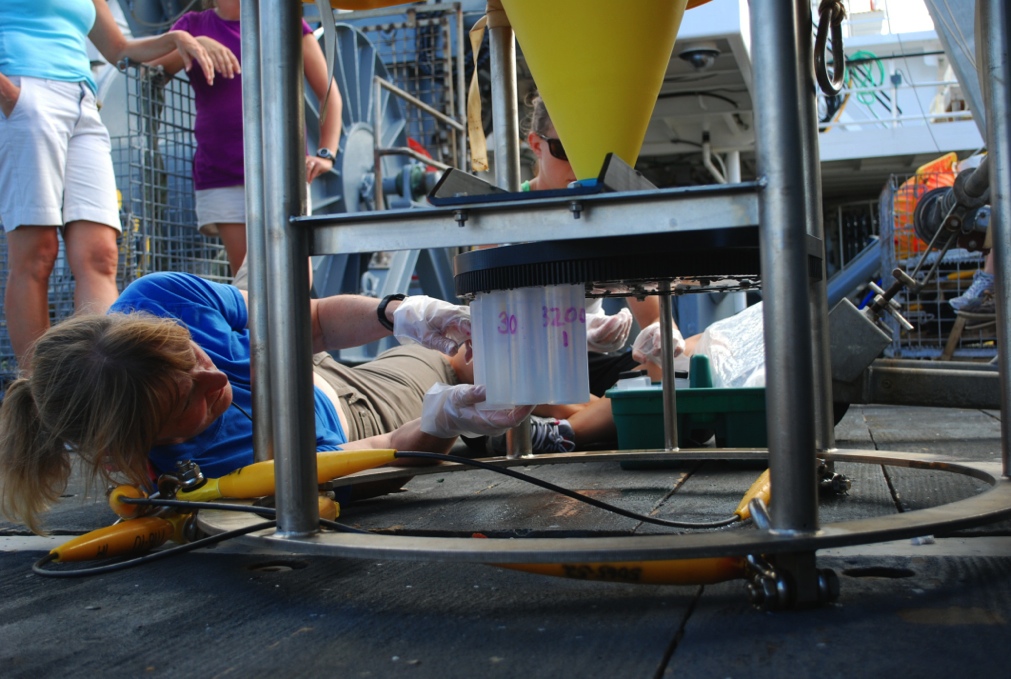 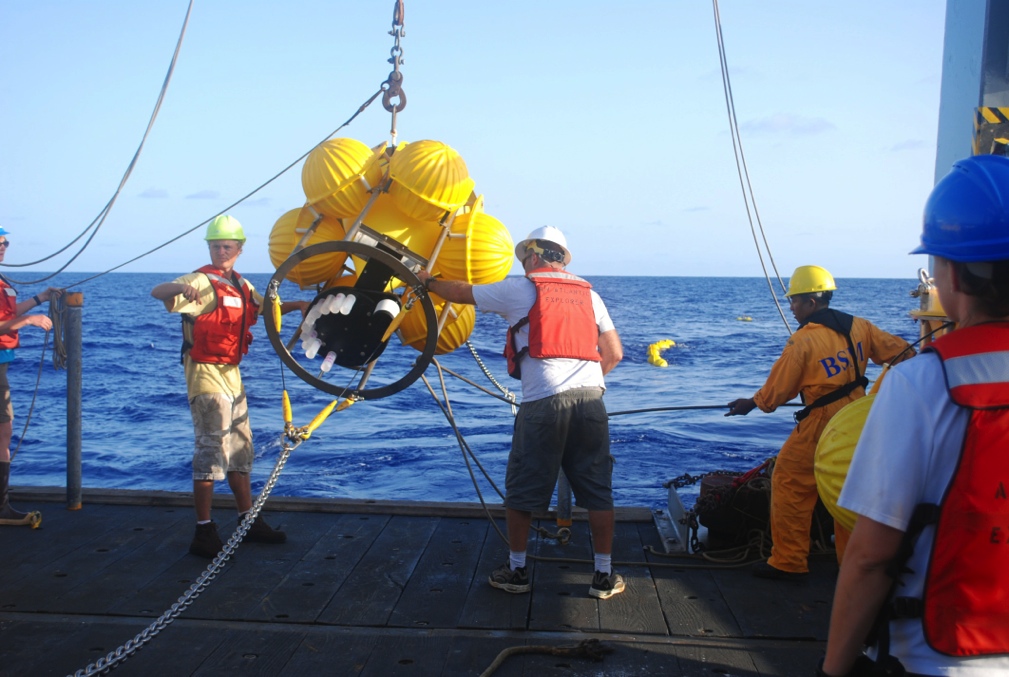 [Speaker Notes: Pictures I took while on a research cruise with Dr. Maureen Conte off of the island of Bermuda. She is studying the changes in the amount of organic debris falling though the water column.]
Lab 7 Ocean Acidification
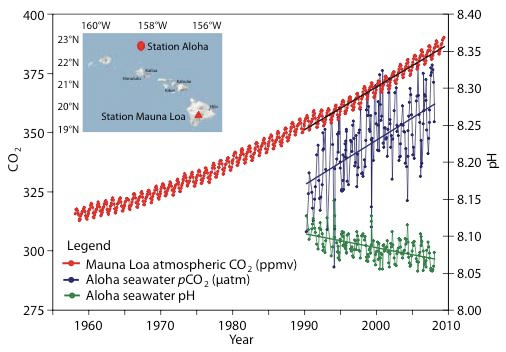 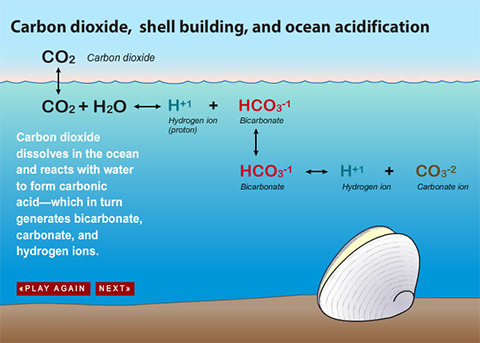 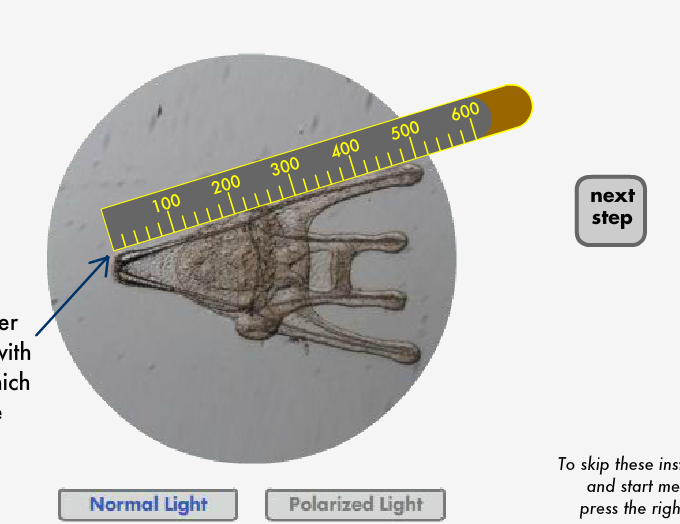 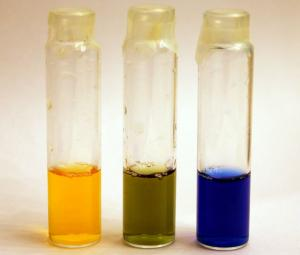 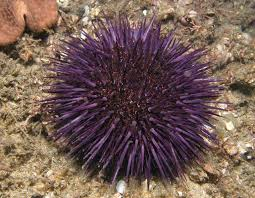 Lab 7 Ocean Acidification -
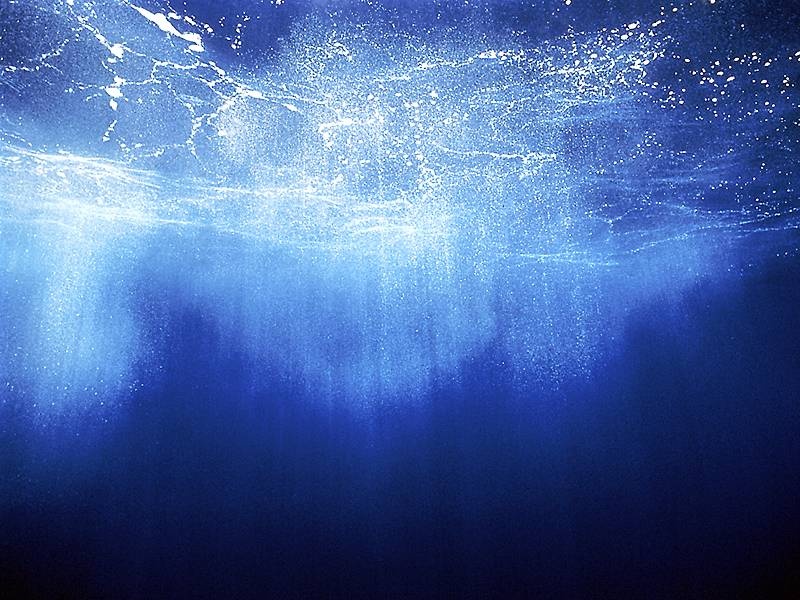 pH scale
6
7
9
10
11
12
13
14
8
5
0
2
3
4
1
Acidic
Alkaline
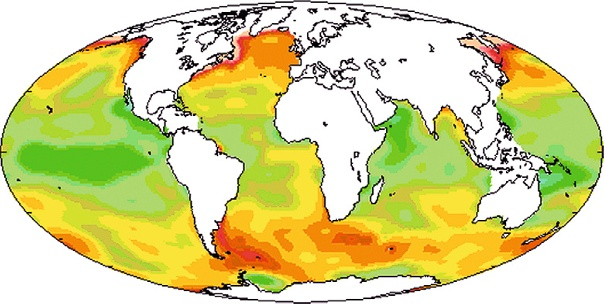 Surface seawater
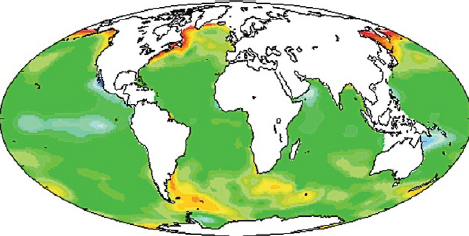 Predicted for 2100 under ‘business as usual’
Pre-industrial
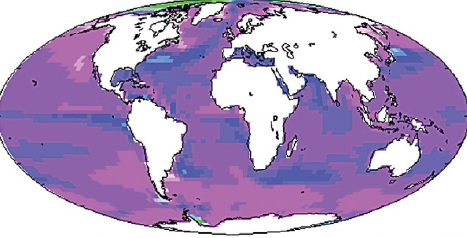 From Turley & Findlay (2009)
Present day
pH scale for maps
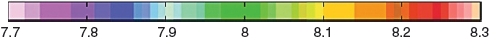 [Speaker Notes: PPTX slide Credit goes to Dr. Gretchen Hofman, Scientist.        This is the link to her webinar on the CLEAN collection of climate resources http://cleanet.org/clean/community/webinars/IW7.html
There is also a link to this webinar on the Teacher pages for Lab 7 “Ocean Acidification”  Climate and the Carbon Cycle  http://serc.carleton.edu/earthlabs/carbon/lab_7.html]
Lab 7 B  VirtualUrchin
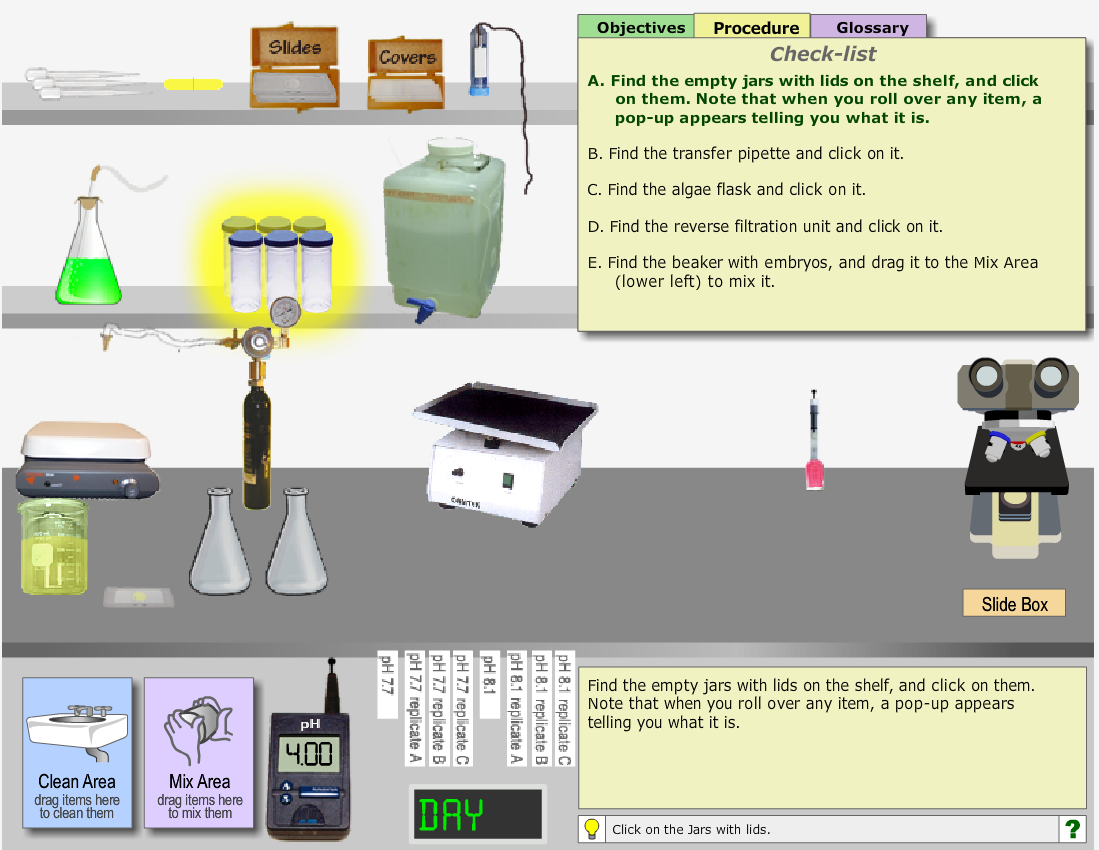 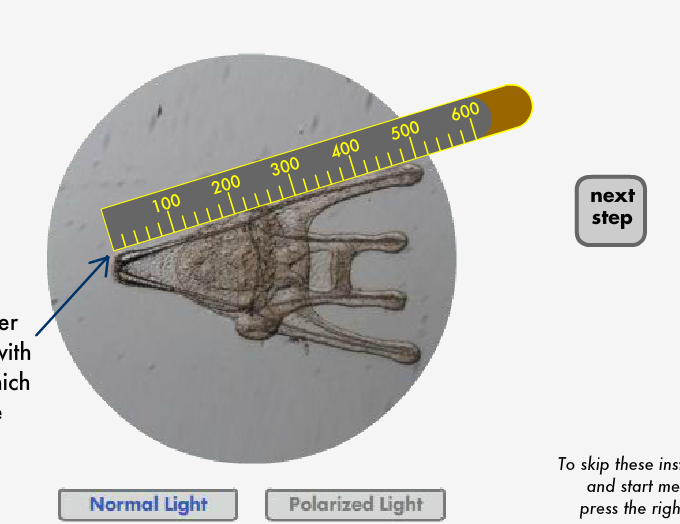 Balancing the carbon cycle: Finding solutions with design and technology
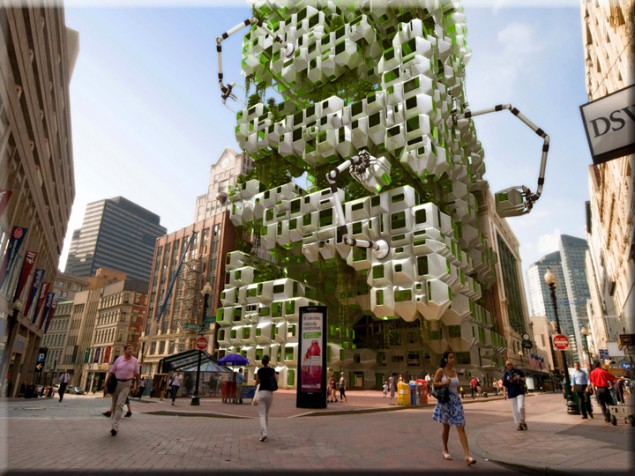 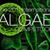 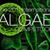 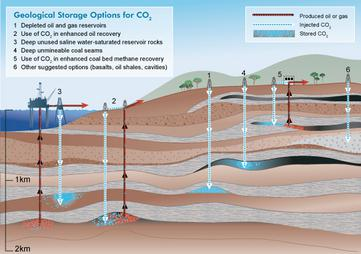 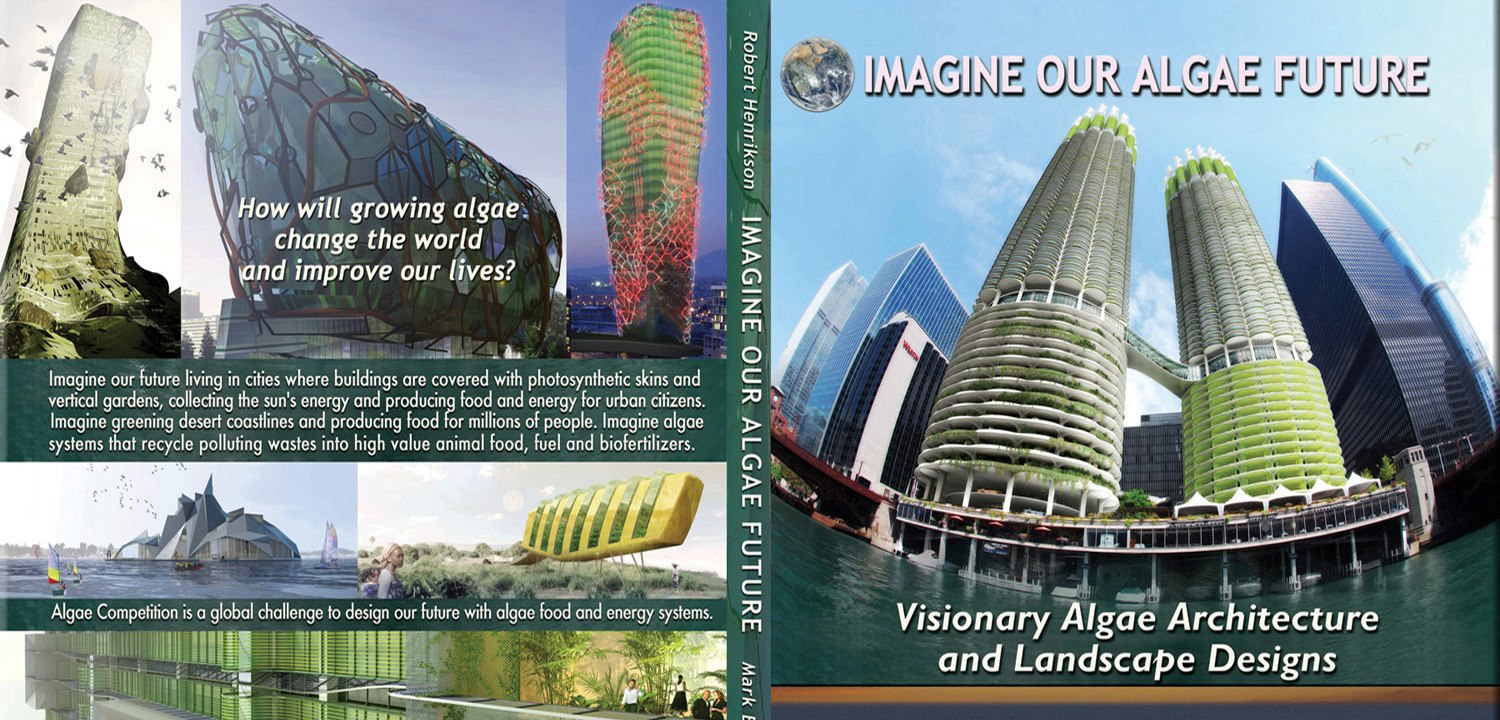 What Carbon Cycle?
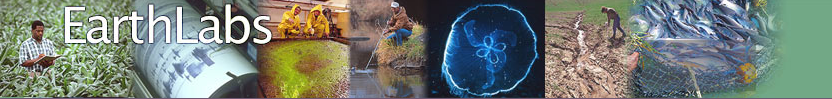 THANKS!
Thanks for joining us!

The urls for the Teachers’ Guide and the Student pages are on the Earthlab bookmarks
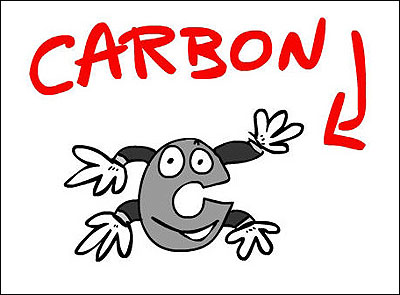 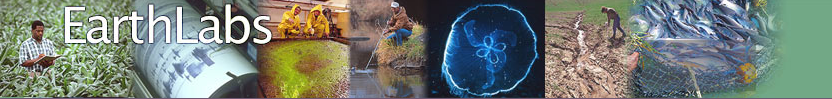 Climate and the Carbon Cycle
Student pages
Climate and the Carbon Cycle
Teachers’ Guide  Pages
http://serc.carleton.edu/eslabs/carbon/index.html
http://serc.carleton.edu/earthlabs/carbon/index.html